Kontaktinformasjon 
Psykososialt kriseteam
Hva er et kriseteam
Informasjon om
Kriseteamet er et fagteam som yter psykososial førstehjelp i kriser, ved ulykker og katastrofer. 

Med krise eller krisesituasjon menes dramatiske og potensielt traumatiserende hendelser som kan svekke egen fungering i hverdagen. 

Teamet gir mental førstehjelp, samtaler for vurdering av hjelpebehov, og formidler kontakt med andre instanser.










Du er ikke alene.
Avdelingsleder rus - og psykisk helsetjeneste
Kari Breimo, tlf. 918 04 651

Ledende helsesøster:
Reidunn Storli, tlf 979 82 916

Psyk. sykepleier 
Åshild Uhre, tlf. 947 81 215 
	
Prest i beredskap:
Tlf. 916 55 878

Legevakt:
Tlf. 116117

Disse vurderer hjelpebehovet i den enkelte krise, og avgjør om det skal iverksettes krisehjelp fra kriseteamet eller om det ordinære hjelpeapparatet skal benyttes.
PSYKOSOSIALT 
KRISETEAM
FAUSKE KOMMUNE
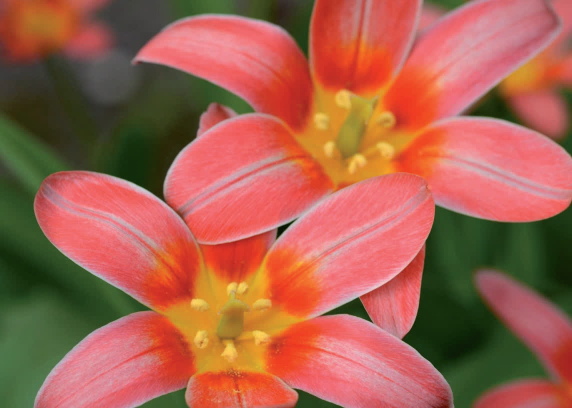 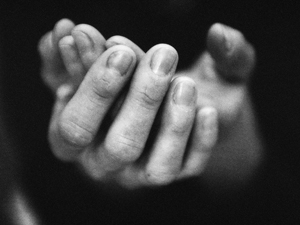 Denne brosjyren er ment å være til  hjelp  for berørte, pårørende og etterlatte  når det inntreffer ulykker og kriser.
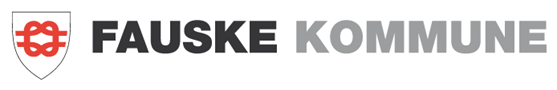 [Speaker Notes: Ved innsetting av bilder, hold bildebredden til samme bredde som tekstområde eller mindre. Tekstområdene avgrenser bredden på hver side.]
Normale reaksjoner ved krise:
Normale reaksjoner hos barn:
Eksempel på aktuelle hendelser:
Sjokk, nummenhet, følelse av uvirkelighet, tomhet.
Handlingslammelse, apati.
Sinne, gråt, latter.
Nedsatt hukommelse.
Fysiske reaksjoner: Kvalme, munntørrhet, skjelving, svimmelhet, hjertebank, press i brystet, uro, smerte.

INGEN REAKSJONER ER RIKTIGE ELLER GALE.


Råd:
Det er viktig med mat, drikke og hvile.
Vent noen timer med å sove; Søvn kan bidra til å bevare minnene.
Vær sammen med ditt sosiale nettverk og likemenn.
Vær aktiv. Det er lov å tenke på noe annet.
Ta i mot hjelp.
Utrygghet og engstelse
Tristhet
Uro og kroppslige reaksjoner
Egne forklaringer og fantasier
Stillhet
Sinne, gråt og  aggresjon











Råd:
Det er krevende for barn  å  oppleve  familiens reaksjoner. F.eks. kan det ha stor innvirkning  på barn å se foreldre gråte.

Gi barn «friminutt» fra  krisen.
Få barn raskt tilbake  til rutiner og hverdag, men med tilpasning og  tilrettelegging.
Uventet dødsfall hos barn og unge.
Vold, ulykker/nestenulykker som kritiske situasjoner preget av livsfare (f.eks. brann, flom, gisseltaking). 
Akutte hendelser som medfører store psykiske belastninger.
Tilskuersituasjoner; Være vitne til, eller ha rolle som tilfeldig hjelper ved en alvorlig hendelse.
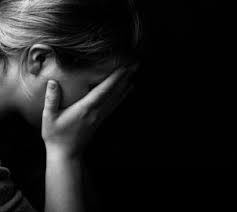 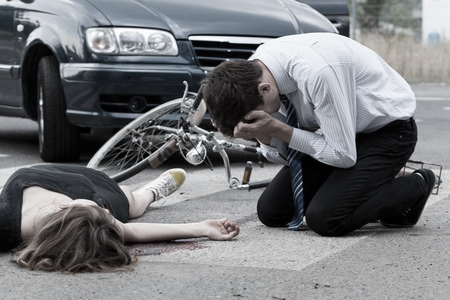 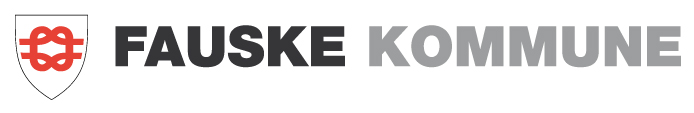